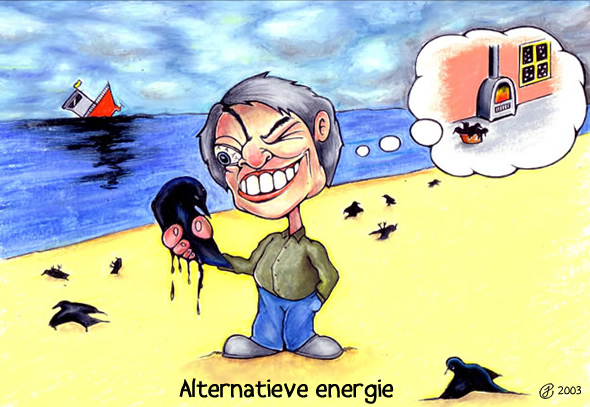 Meester Frederic presents
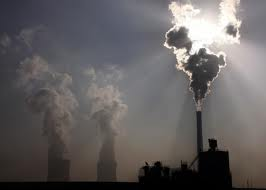 SteenkoolcentraleAardgascentrale
Water wordt verwarmd door verbranding steenkool /aardgas.
Stoom laat turbine draaien : mechanische energie
Alternator (soort dynamo) zet mechanische energie om in elektriciteit.
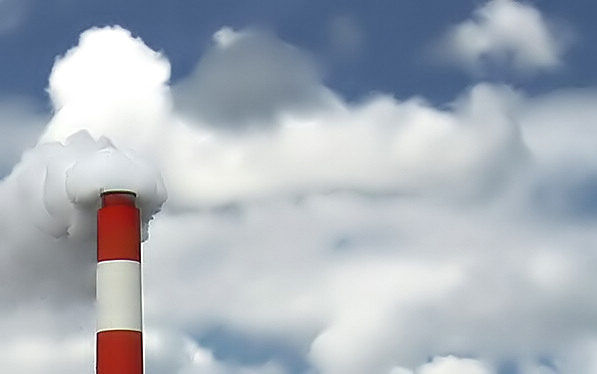 Voor- en nadelen
+ zeer veel elektrisch vermogen
+ goedkoop
- brandstoffen uitputbaar
- verbrandingsrook vervuilend
- uitstoot van CO2 = broeikasgas
Video WWF tegen steenkoolcentrales
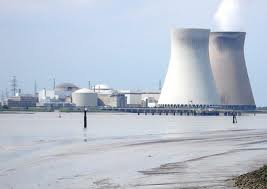 Kerncentrale
Water wordt verwarmd door kernsplitsing

Stoom laat turbine draaien : mechanische energie

Alternator (soort dynamo) zet mechanische energie om in elektriciteit.
Video werking kerncentrale
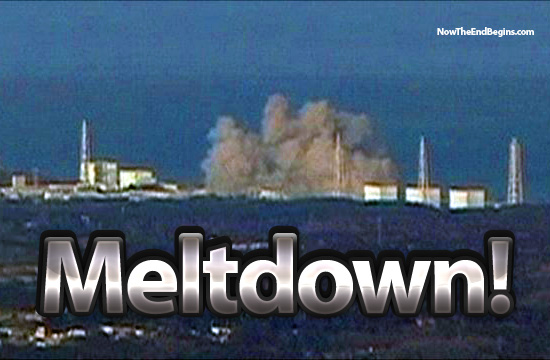 Voor- en nadelen kerncentrale
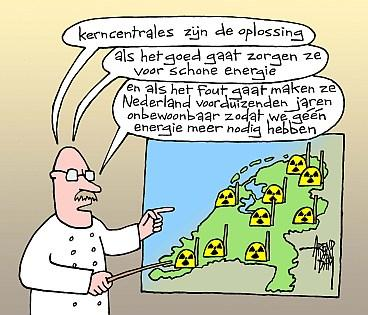 + goedkoop
+ geen giftige stoffen in lucht
- gevaarlijk 
- radioactief afval
- grondstof (uranium) beperkt
Video gevolgen kernramp
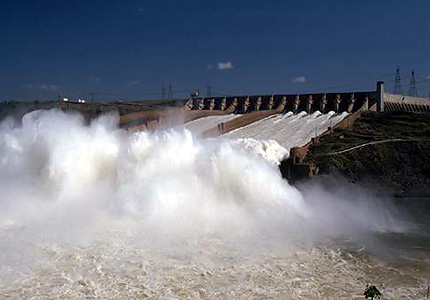 Waterkrachtcentrale
Waterkracht zet  turbine in beweging.

Alternator (soort dynamo) zet die mechanische energie om in elektriciteit.
Video werking waterkrachtcentrale
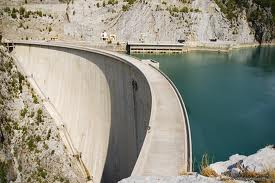 Voor- en nadelen waterkrachtcentrale
+ productie energie = goedkoop

- grote invloed op milieu door stuwmeer
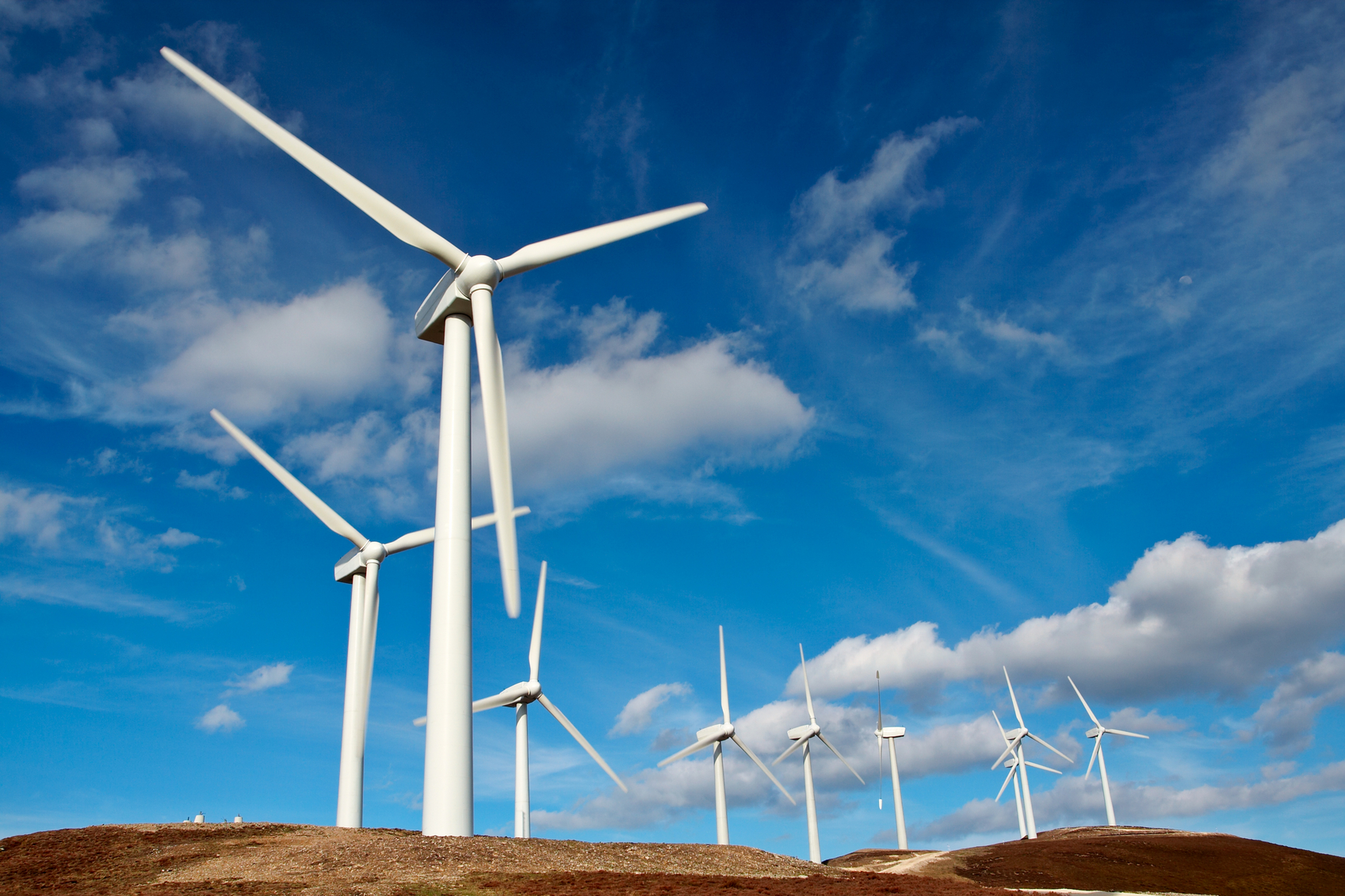 Windkrachtcentrale
Wind zet bladen windmolen in beweging.

Windgenerator zet die om in elektriciteit.
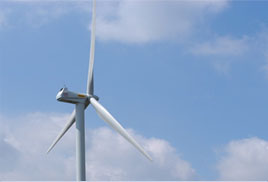 Voor- en nadelen windenergie
+ wind = onuitputtelijk
+ geen rook of luchtvervuilende stoffen.
- veel nodig 
- wind moet / niet alle plaatsen geschikt
- gevaar voor vogels
- maken lawaai
Video windmolens aan zee
Aardcentrale
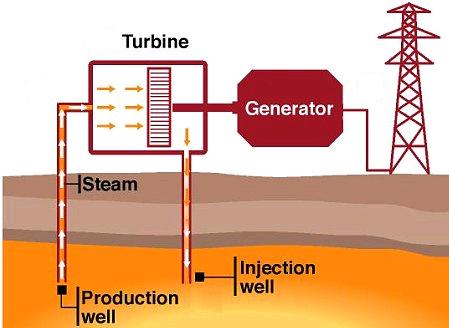 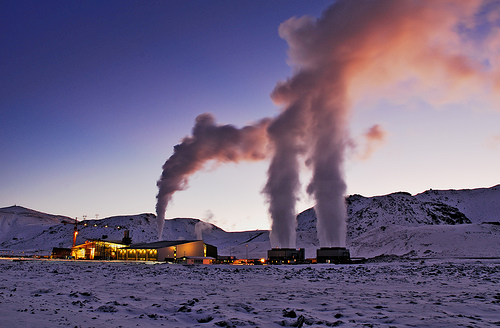 Werking aardcentrale
Water wordt verwarmd door de warmte binnen de aarde.
Stoom laat turbine draaien : mechanische energie.
Alternator (soort dynamo) zet mechanische energie om in elektriciteit.
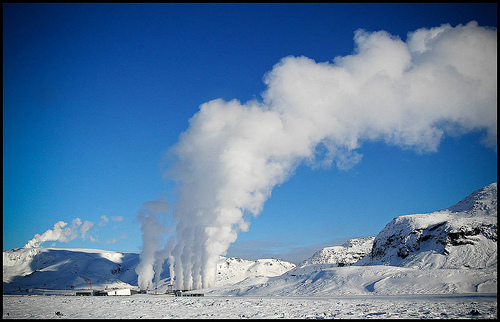 Voor – en nadelen aardcentrale
+ geen luchtvervuilende stoffen
- hoge onderhoudskosten
- niet alle plaatsen geschikt
- vervuiling grondwater?
Video verwarmen met aardwarmte
Zonnepanelencentrale
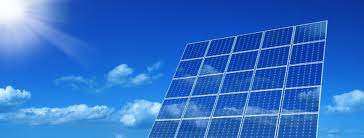 Zonnepanelen zetten zonne-energie om in elektrische energie.
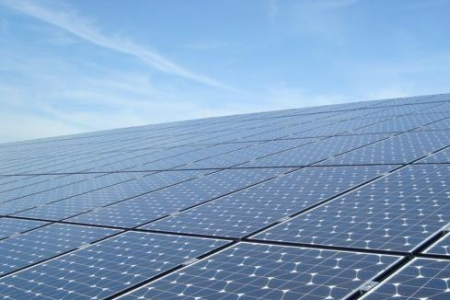 Voor – en nadelen
+ weinig onderhoud
+ produceren geen giftige stoffen
- materiaal = duur
- niet altijd even efficiënt
- ‘s nachts geen productie energie
Video zonnepaneel /zonneboiler
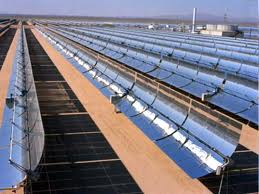 Toekomst?Zonnespiegelcentrale
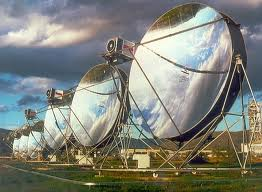 Werking zonnespiegelcentrale
Spiegels volgen zon.
Reflecteren zonnestralen op ketel met water.
Water wordt verwarmd door de warmte binnen de aarde.
Stoom laat turbine draaien : mechanische energie.
Alternator (soort dynamo) zet mechanische energie om in elektriciteit.
Voor- en nadelen
+ geen brandstof nodig
+ geen giftige stoffen
- enkel in gebieden veel zon
- duur
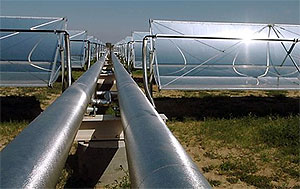 ToekomstKernfusiecentrale
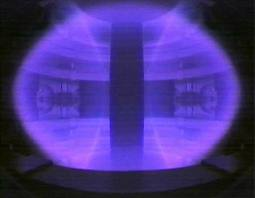 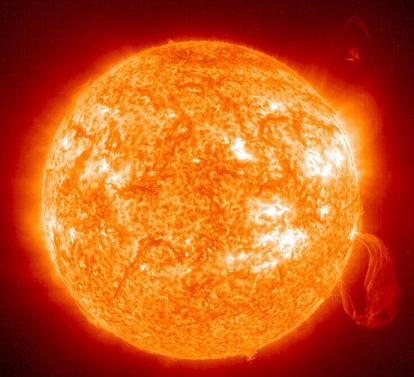 Werking
Water wordt verwarmd door de ‘ontploffingen van de minizon’.
Stoom laat turbine draaien : mechanische energie.
Alternator (soort dynamo) zet mechanische energie om in elektriciteit
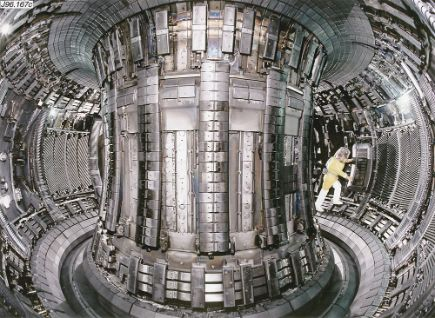 Voor- en nadelen kernfusie
+ veel elektrisch vermogen
+ geen radioactief afval
+ geen vervuiling
- techniek complex
- technologie duur
- pas in 2050
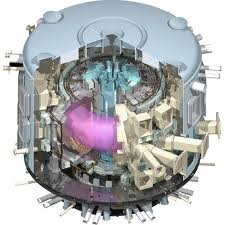 Video kernfusie
www.schooltv.nl/beeldbank/clip/20061221_kernfusie01
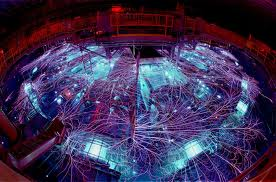